Pohybová soustava člověka
Především: Kosti a svaly 
Dále: Klouby, chrupavky, šlachy 

Alternativní dělení: Pohybová soustava jsou svaly, opěrná soustava jsou kosti
Svaly
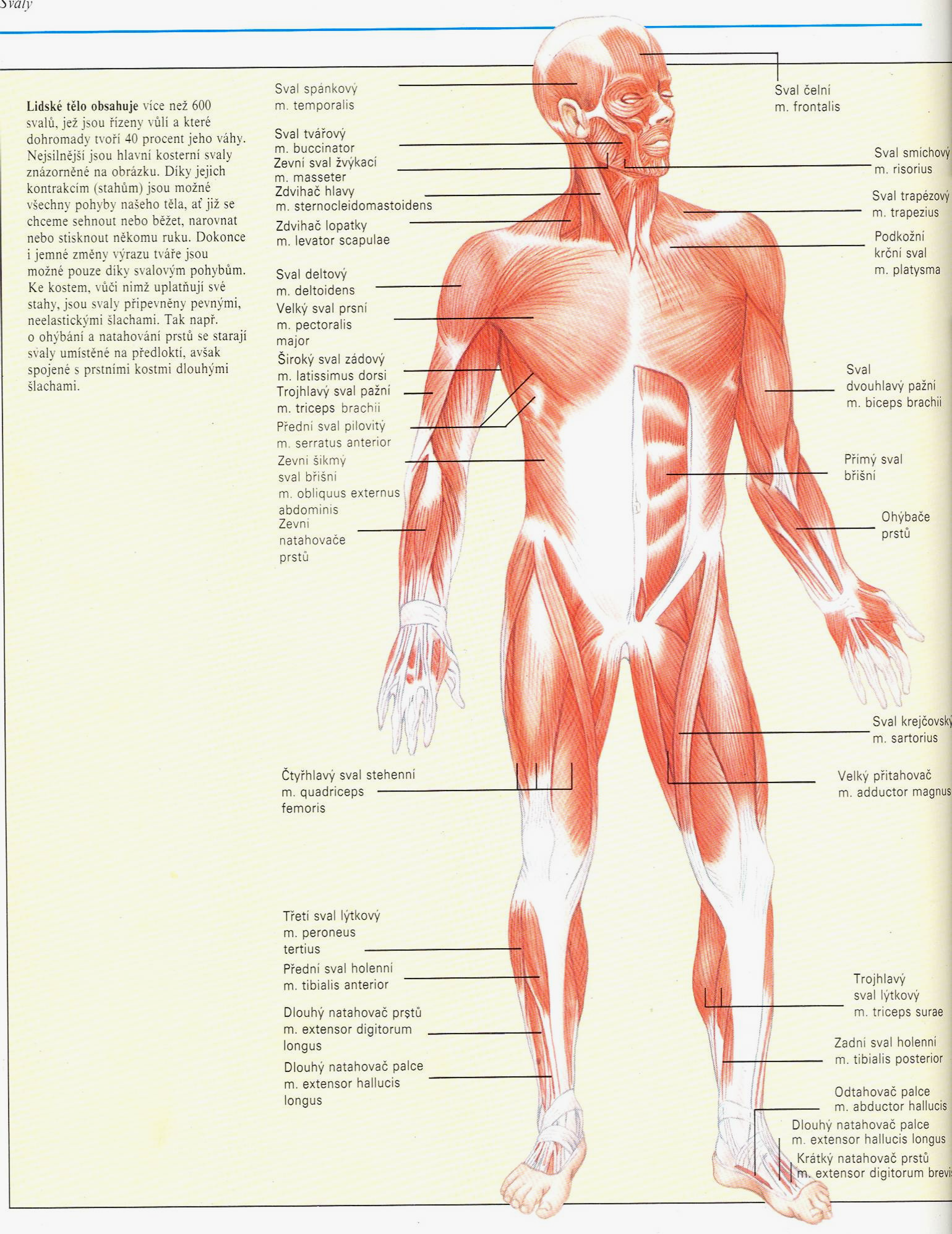 Aktivní složka pohybového aparátu 
Hladké svaly – nejsou ovladatelné vůlí 
Příčně pruhované svaly – jsou ovladatelné vůlí 
V lidském těle okolo 600 svalů
Svaly
Svaly tvoří 30 – 45% tělesné hmotnosti 
Z toho 
56% svaly horních končetin 
28% svaly dolních končetin 
16% svaly trupu a hlavy
Příčně pruhovaná svalovina
Příčně pruhovaná svalovina – ovladatelná vůlí 
Většinou se upíná na kosti 
Dále svaly ve stěně hltanu, části jícnu a v jazyku (svalový orgán) 
Podélný a příčný řez
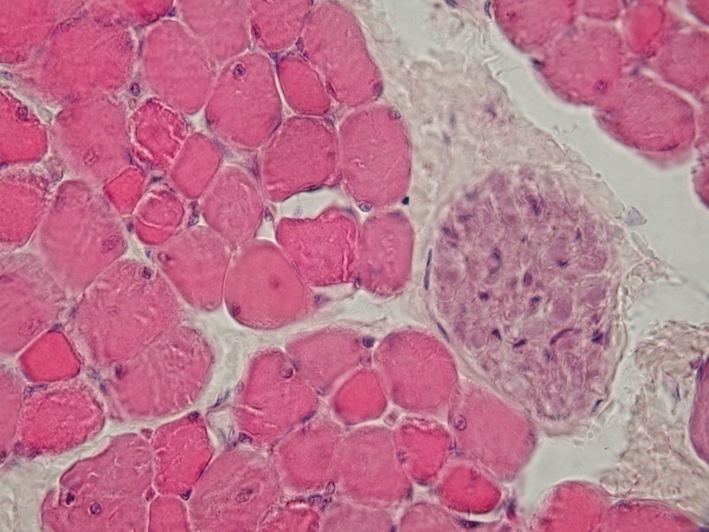 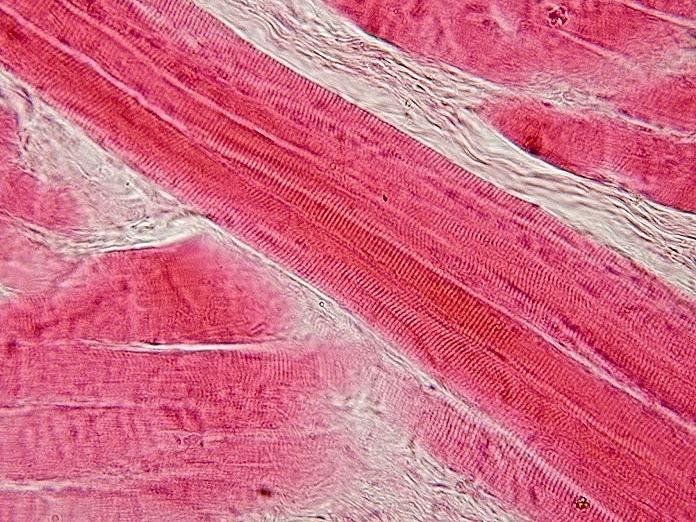 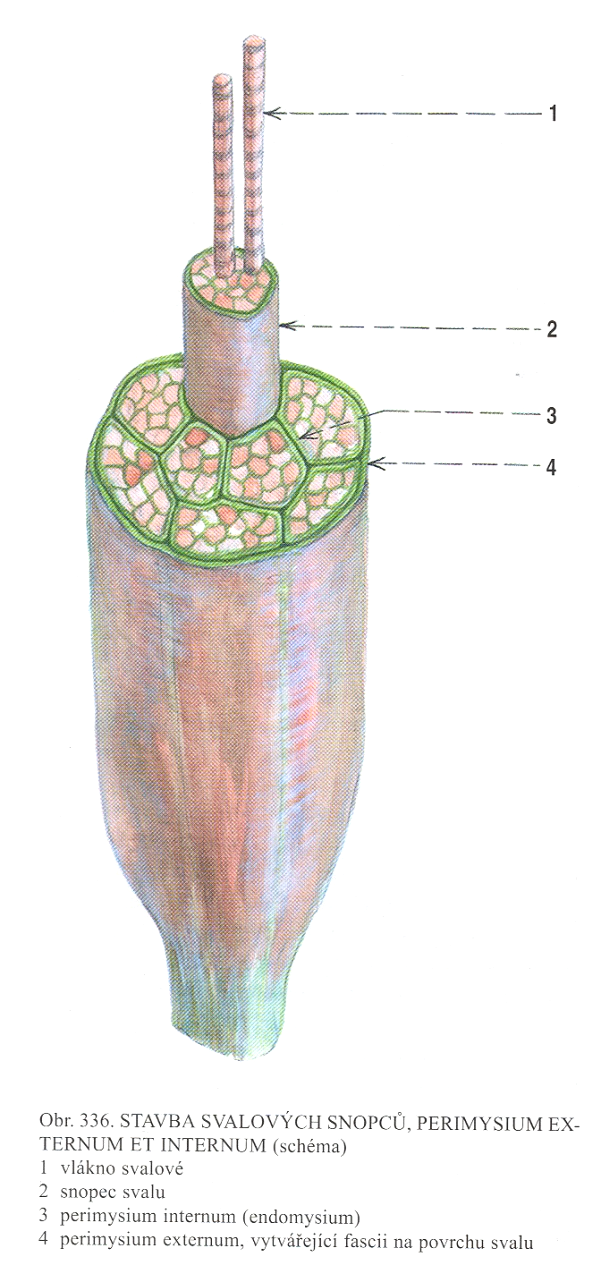 Stavba svalu
1 – svalové vlákno 
2 – svalový snopec
Stavba svalu
Stavba svalu – podrobně
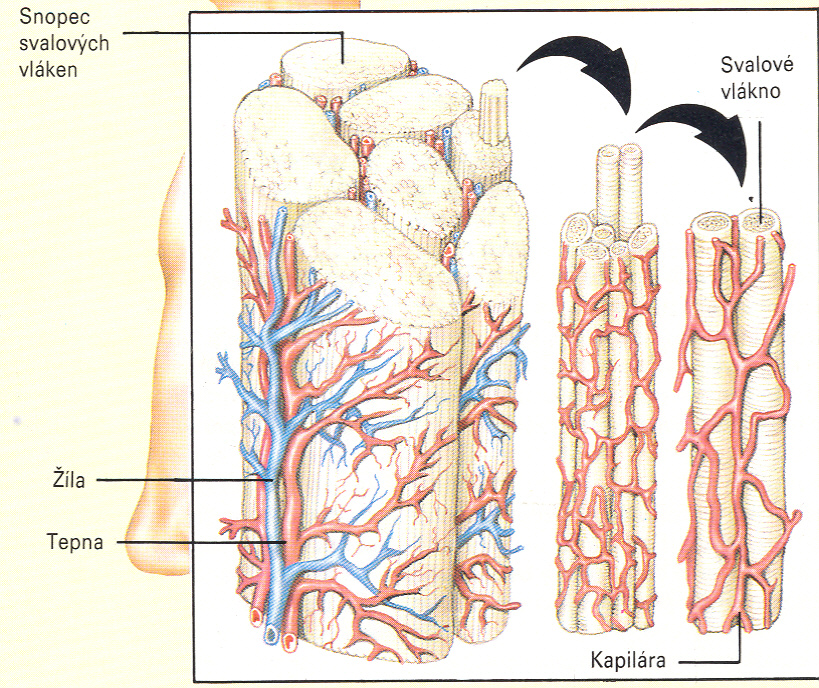 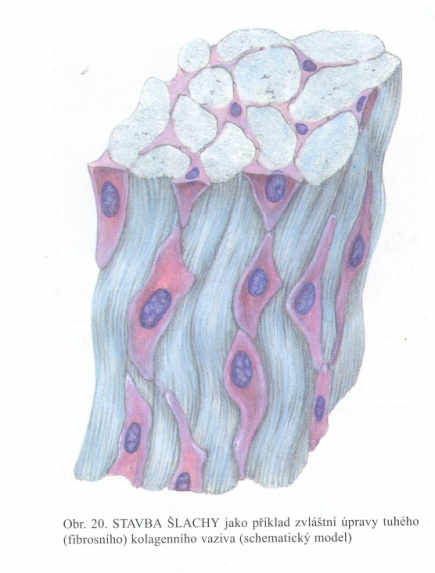 Sval a jeho úseky, typy svalů
Sval a jeho úseky                                     - Svaly vřetenovité a svaly zpeřené
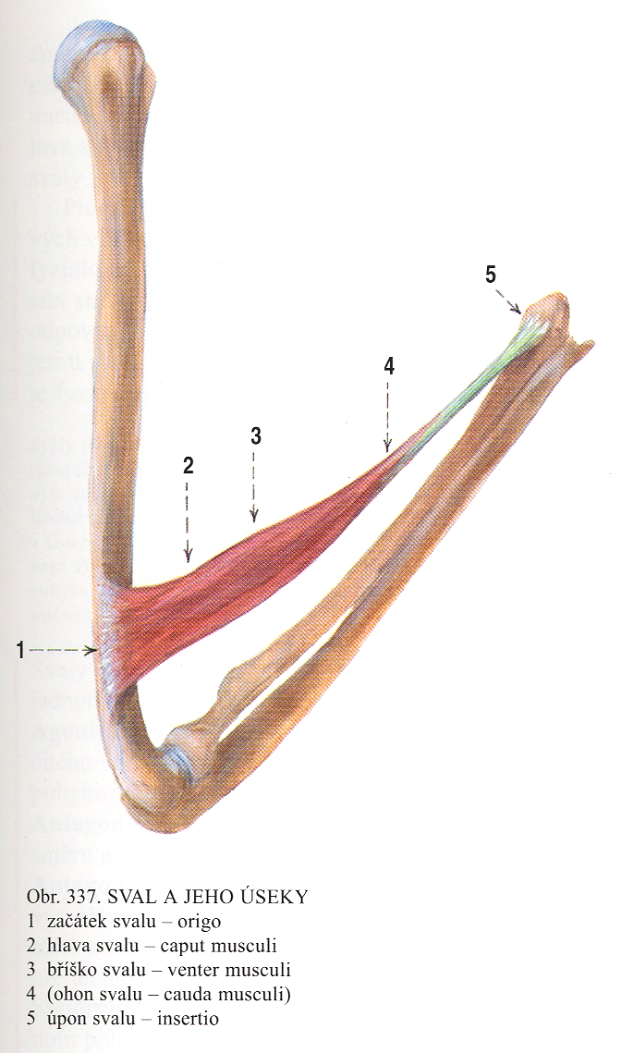 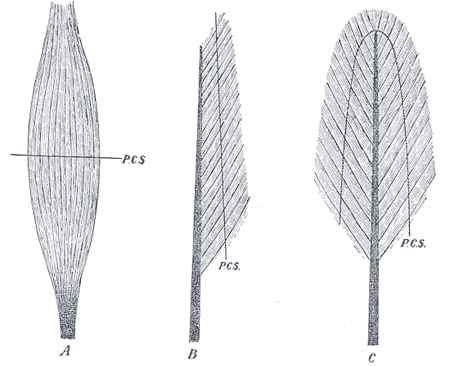 Video k učivu
Kosterní soustava (6 minut) 
https://www.youtube.com/watch?v=UrrfLL5s560 

Kostra člověka (4 minuty) 
https://www.youtube.com/watch?v=QvI2ahdwORw 

Vědecké kladivo: Jak rostou svaly (2 minuty) 
https://www.youtube.com/watch?v=zkuiecgafzw&list=PLwiUDAQotUBMSvEnobL4gQK_cSPU44xaD 

Fyziologie sportu: Svaly (4 minuty) 
https://www.youtube.com/watch?v=s9eqg3r8YEc
Video k dalšímu učivu
Trávicí soustava 
http://byl-jednou-jeden-zivot.nikee.net/index.php?video=15
Použité zdroje
Corinne Stockleyová: Ilustrovaná encyklopedie biologie, Fragment 2000 
Biologie v kostce, Fragment, Praha 2008 
Evžen Ehler: Biologie člověka  a zdravověda (prezentace pro PedF UK) 
http://cs.wikipedia.org 
http://en.wikipedia.org